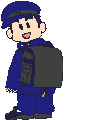 Картинный диктант №21
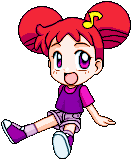 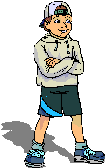 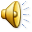 Перфилова Галина Борисовна
МОУ-СОШ №17
Г.Клин Московская область
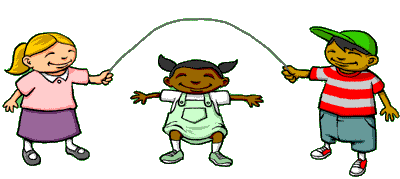 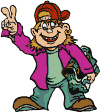 1. Запишите первую букву слова
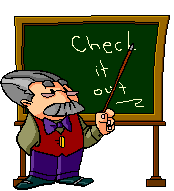 2. Выбери слова, в которых встречается буква Ю, выпиши их
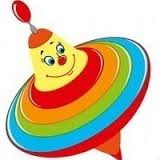 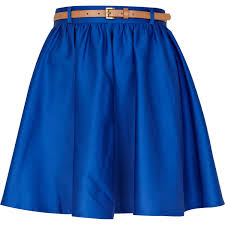 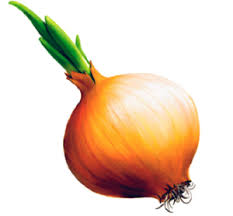 3. Спишите предложения.
Люда и Катюша играли. 
У них посуда. Они варили суп.